SoLID EC beamtest
Zhiwen Zhao (UVa)

Xiaochao Zheng (Uva)
Jin Huang (LANL), Mehdi Meziane (Duke), 
Paul Reimer (ANL), Nuclear Physics Group (W&M)
HallB weekly meeting
2012/02/13
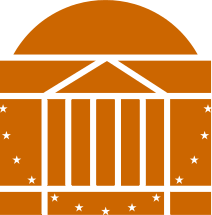 1
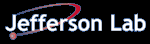 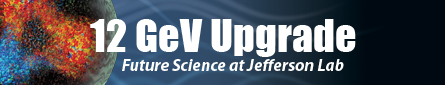 SoLID - Solenoidal Large Intensity Device
One of three major new equipments of Hall A 12GeV upgrade besides SuperBigBite and Moller
General purpose device.
	proposals:
PVDIS (rate A, 169 days)
SIDIS with Transversely Polarized 3He (rate A, 90 days)
SIDIS with Longitudinally Polarized 3He (rate A, 35 days)
SIDIS with Transversely Polarized Proton (conditional approval)
2
SoLID Calorimeter Overview
PVDIS forward angle
SIDIS forward angle
SIDIS large angle
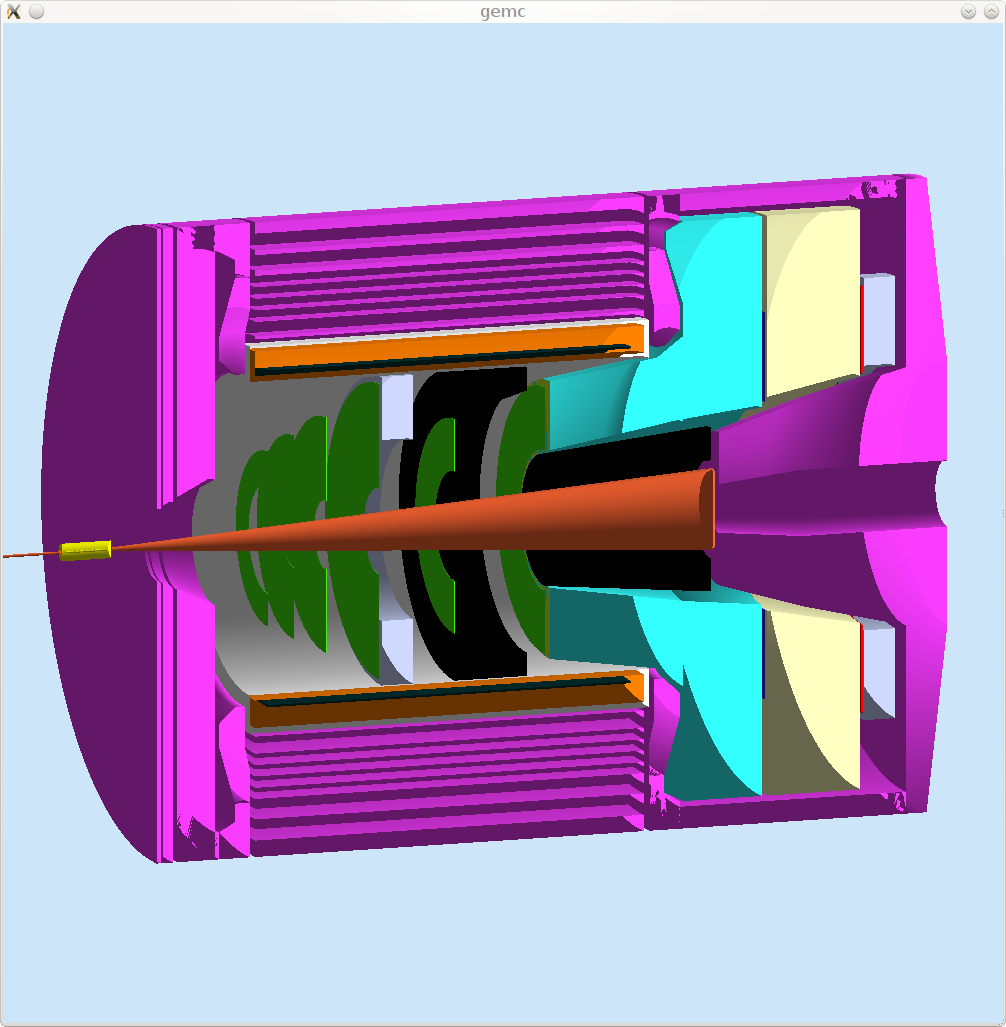 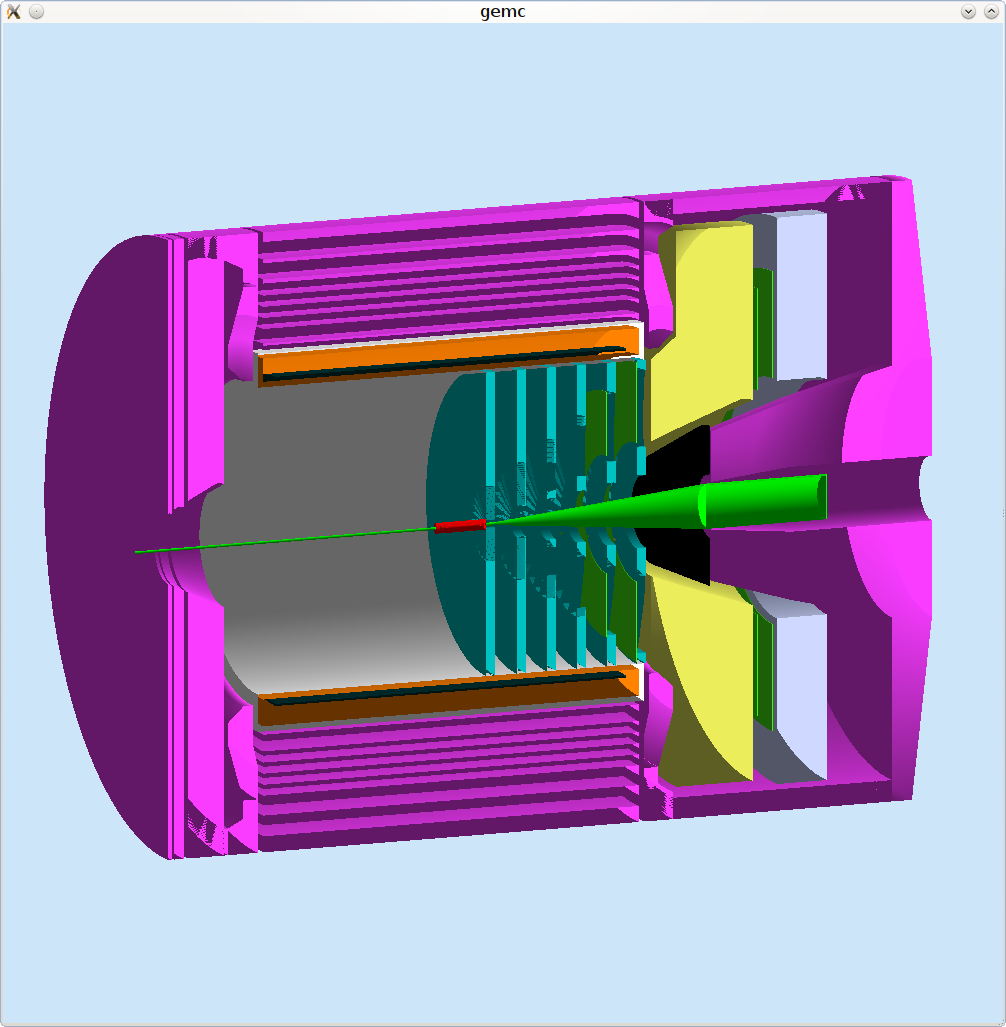 Electron-hadron separation
100:1 pion rejection in electron sample
Energy resolution: σ(E)/E ~ 5%/√E
Provide shower Position
σ ~ 1 cm, for tracking initial seed / suppress background
Time response
σ <~ few hundreds ps
provide trigger/identify beam bunch (TOF PID)
3
Best option: Shashlyk Calorimeter
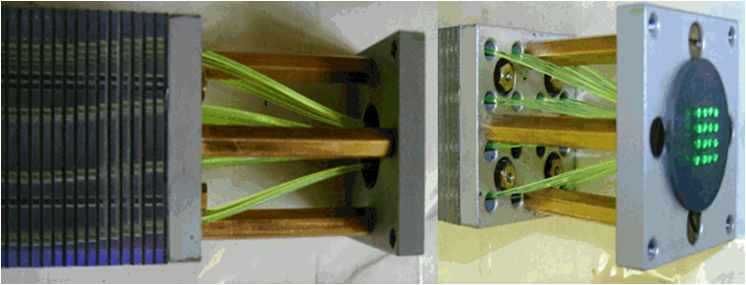 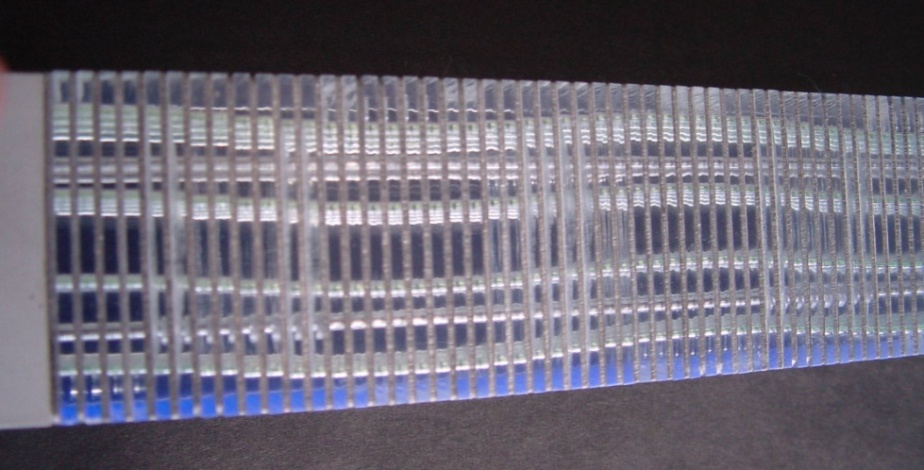 Shashlyk calorimeter
Lead-scintillator sampling calorimeter
WLS Fiber collects and reads out light
Satisfy the SoLID requirement
Good energy resolution (tunable)
transverse size can be customized
Radiation hardness ~ 500kRad (improvable)
Easier to collect and read out the light
Well developed technology, used by many experiments
IHEP production rate about 200 per month
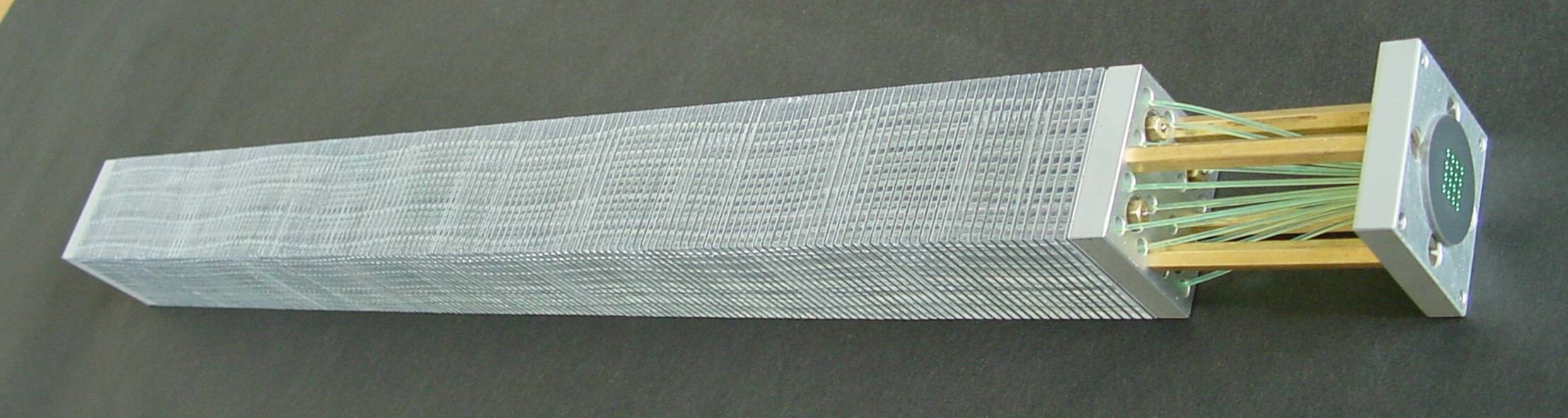 IHEP, COMPASS Shashlik, 2010
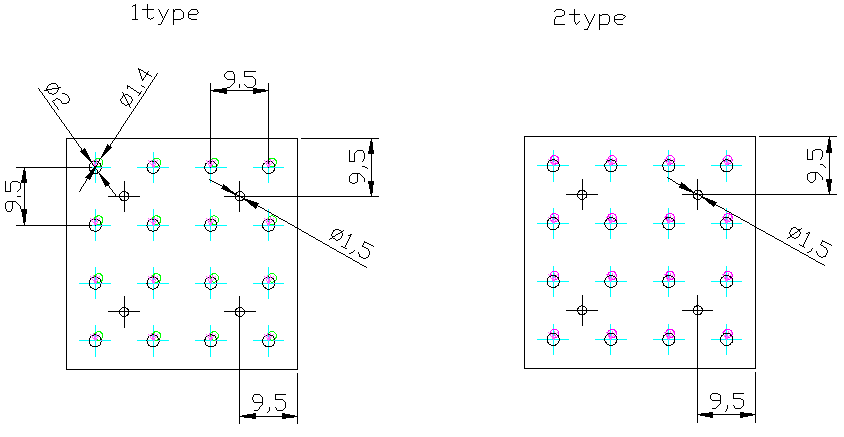 4
COMPASS modules used for TPE@CLAS
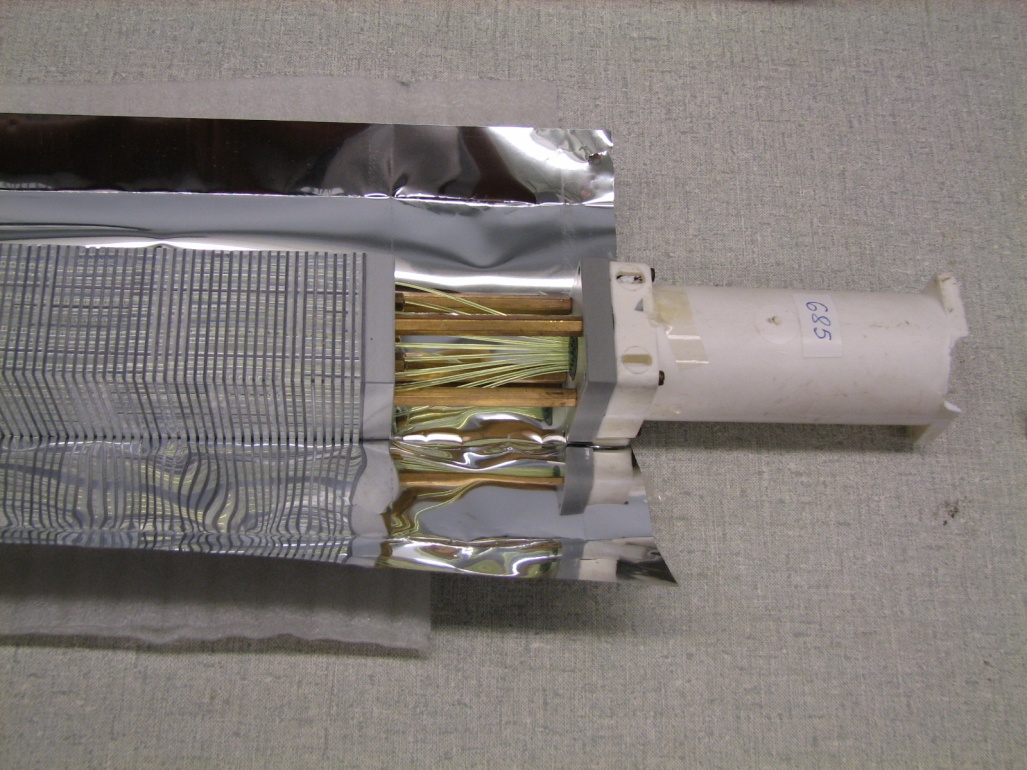 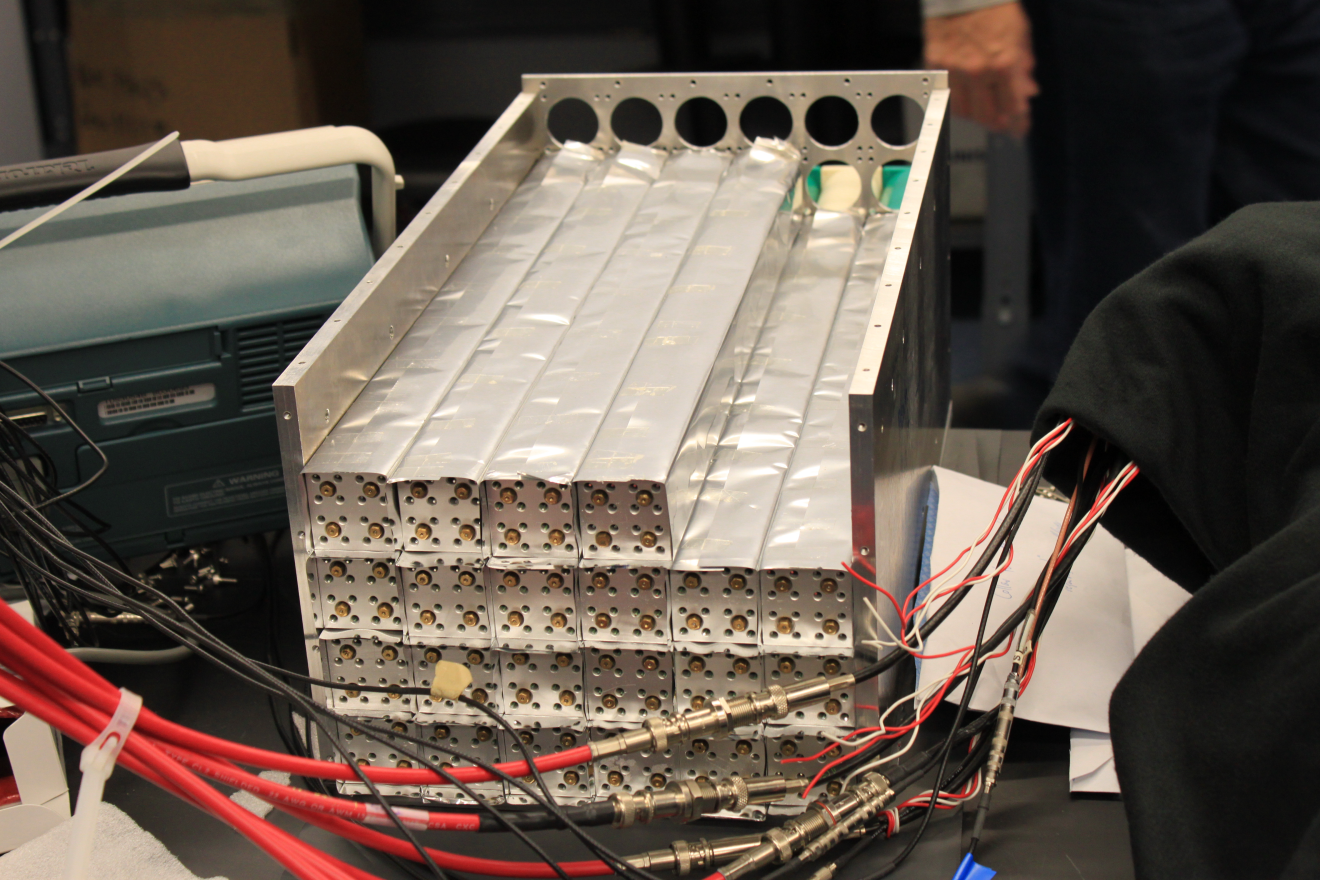 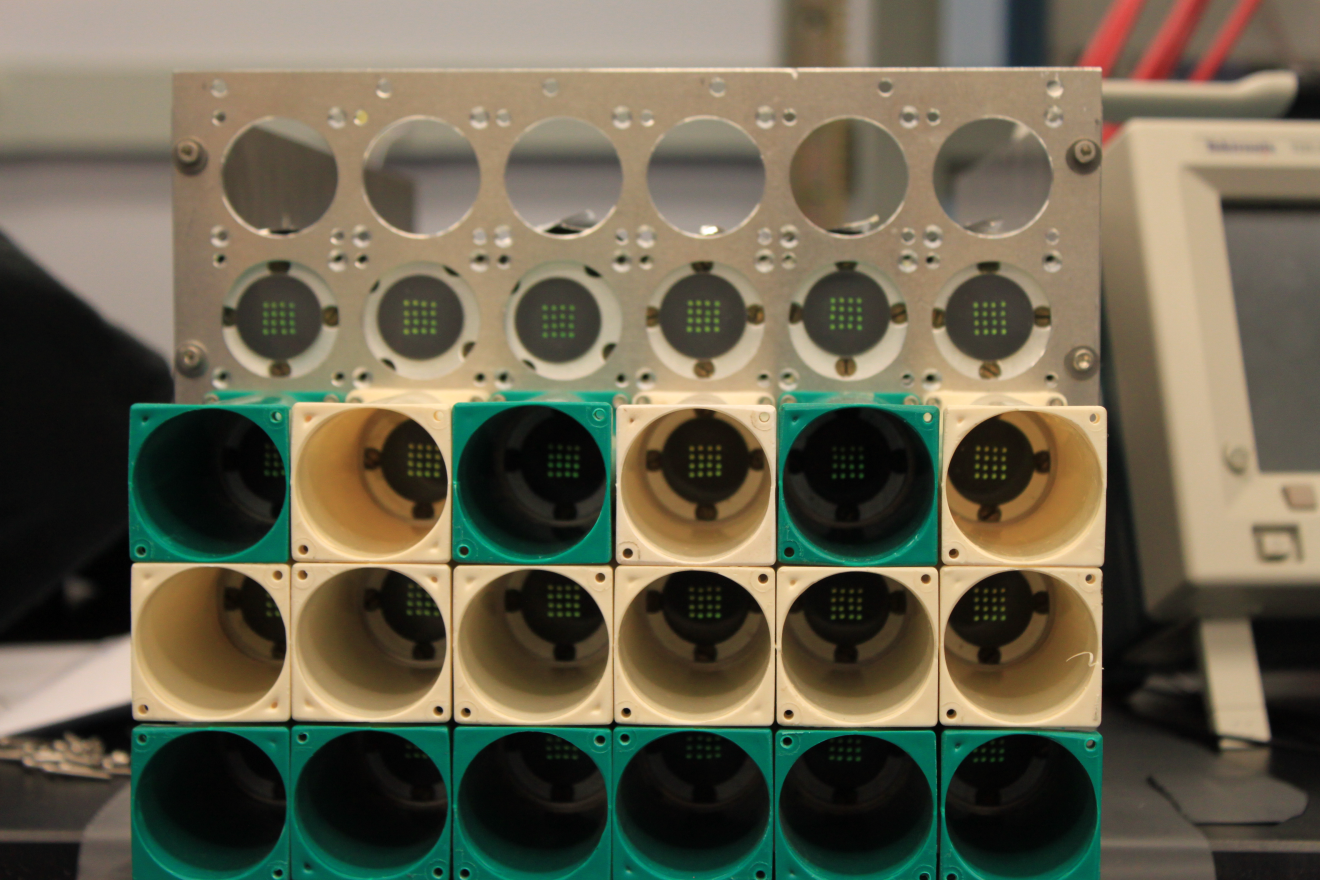 18
Main goal of the beamtestunder CLAS tagger during g14 photon run
Gain direct experience with the modules. 
Test energy and position resolution at different location (30%-80% of beam energy) and different incoming angles (0-40 degree).
Use test results to anchor the simulation.
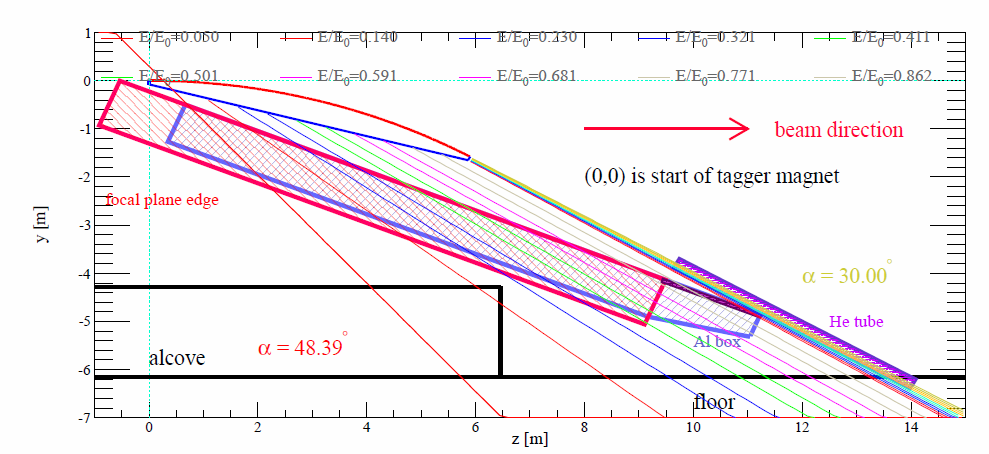 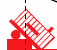 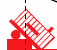 SoLID EC
6
Details of the plan
1.  Test Module
Use TPE 5x6 array of 3.8x3.8cm modules. PMT readout with mu metal shielding.
2.   Trigger and DAQ
Independent DAQ, non-invasive to CLAS. 
Use a small scintillator in front of a module for trigger. 
May use another small scintillator at upstream for coincidence trigger to help determine trajectory and thus the electron energy and impact angle.
May use T-counter input for coincidence.
3.  Test plan
Stay at different locations and tilt at different angles depending on time allowed.
Would love to have short special tagger runs if the g14 run plan allows. 
4.  Timeline
Preparation and bench test in Feb.
Move into HallB 3/3-6 or 3/11-14, and stay until May.
7
other tests under CLAS Tagger
CLAS12 Forward Tagger Calorimeter may move out around end of Feb?
HallD BCAL test will stay at more forward location for ~1GeV electrons.
HallD FCAL test and SoLID EC test will stay at higher energies and share locations.
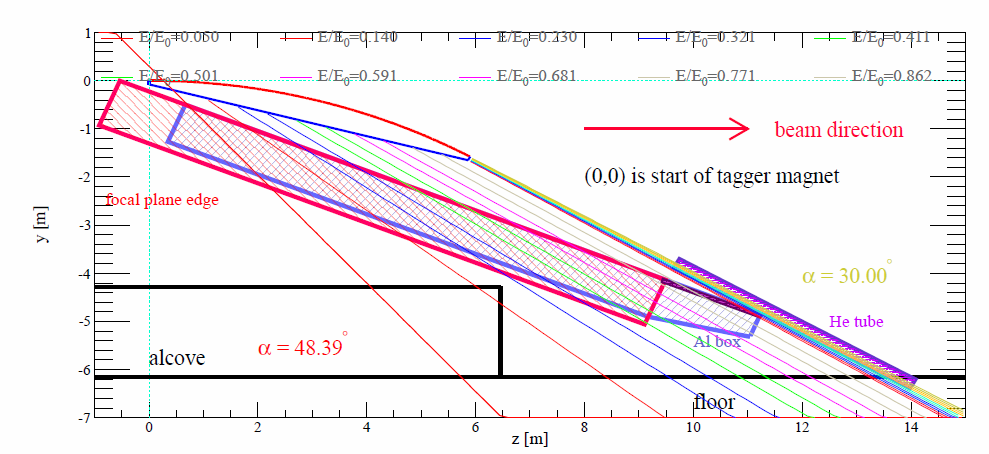 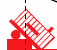 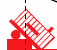 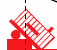 SoLID EC
HallD BCAL
HallD FCAL
8
backup
9
Motivation for PVDIS
Standard Model
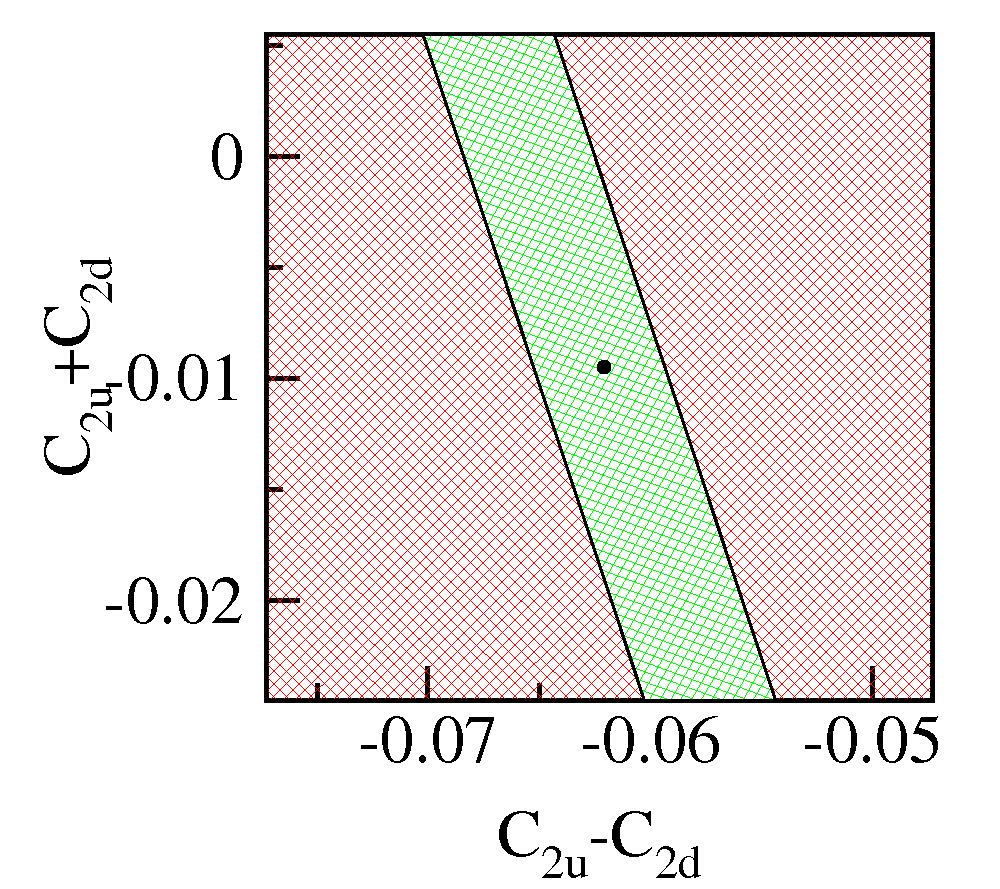 d/u for
Hydrogen
No sin2θW
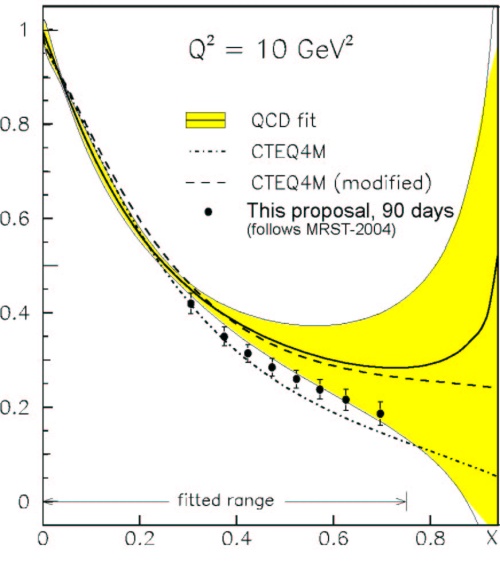 Di-quarks in
the nucleon
(Q2 Dependence)
CSV at Quark Level
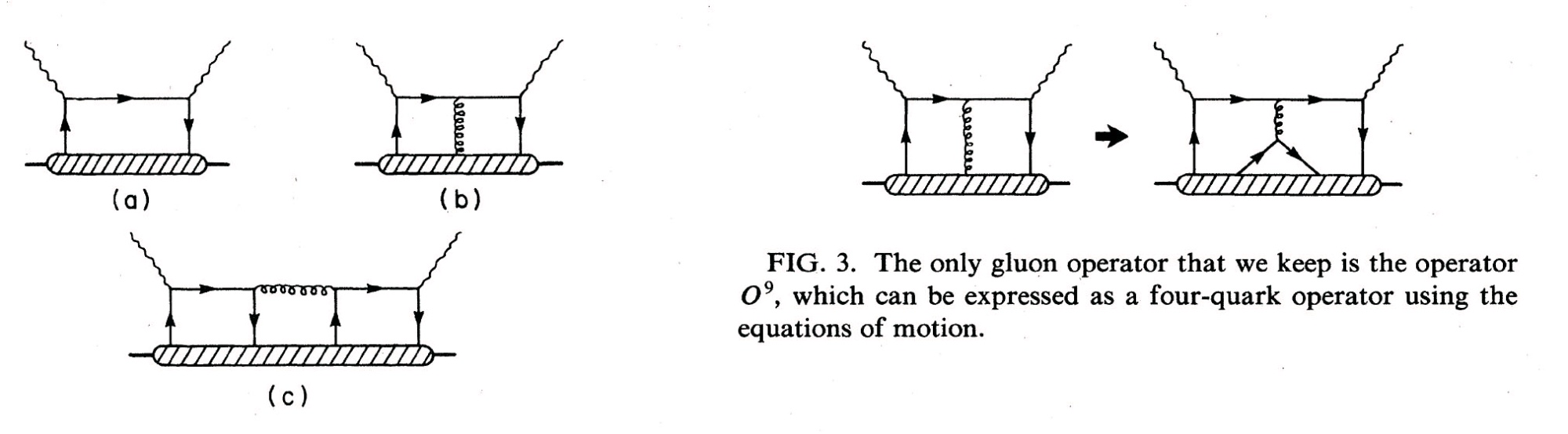 Nucleon Spin
All Leading Twist  TMDs
Quark Spin
h1 =
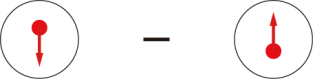 f1 =
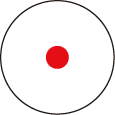 Boer-Mulder
g1 =
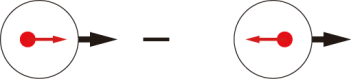 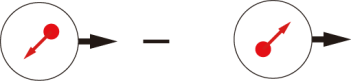 h1L =
Helicity
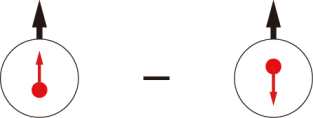 h1T =
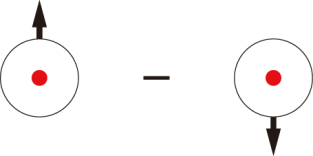 Transversity
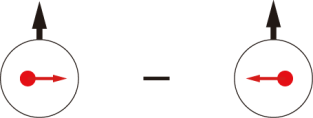 f 1T =
g1T  =
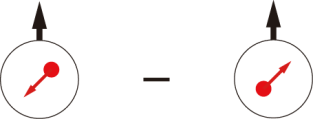 h1T =
Sivers
Pretzelosity
[Speaker Notes: Beside the three parton distribution functions which survive the integration over the quark transverse momentum there are five more transverse momentum dependent distribution functions at leading twist.
Here is a table of all the 8 leading twist TMDs, the cartoons on the right hand side of each name tell you the meaning of each TMDs. Again, the virtual photon is supposed to go out of the paper and that’s our longitudinal direction. The red circle and arrow are the quark and it’s spin, and black circle and arrow are the nucleon and it’s spin. The blue arrow shows the momentum direction of the quark.
An important information these 5 new TMDs will tell you is the quark oribtal angular motion. They will vanish without orbital angular momentum.

In particular, the Sivers function directly tells you the quark orbital angular momentum in a transverse polarized target, Boer-Mulder tells you the correlation of the quark orbital momentum and it’s spin inside a unpolarized nucleon and Pretzelosity, in certain model context, direct measures the relativistic nature of the nucleon.

Blue: no kt dependence and T-even
Red: T-odd with kt dependence
Other: kt dependence and T-even]
Physics Requirement
Electron-hadron separation
100:1 pion rejection in electron sample
Energy resolution: σ(E)/E ~ 5%/√E
Provide shower Position
σ ~ 1 cm, for tracking initial seed / suppress background
Time response
σ <~ few hundreds ps
provide trigger/identify beam bunch (TOF PID)
Radiation resistant
PVDIS  forward angle
EM <=2k GeV/cm2/s + pion (GeV/cm2/s), 	total ~<60 krad/year
SIDIS   forward angle 
EM <=5k GeV/cm2/s + pion , total, 		total ~<100 krad/year
SIDIS   large angle
EM <=20k GeV/cm2/s + pion, total, 		total ~<400 krad/year
12
[Speaker Notes: Back up slides pion/electron rate]
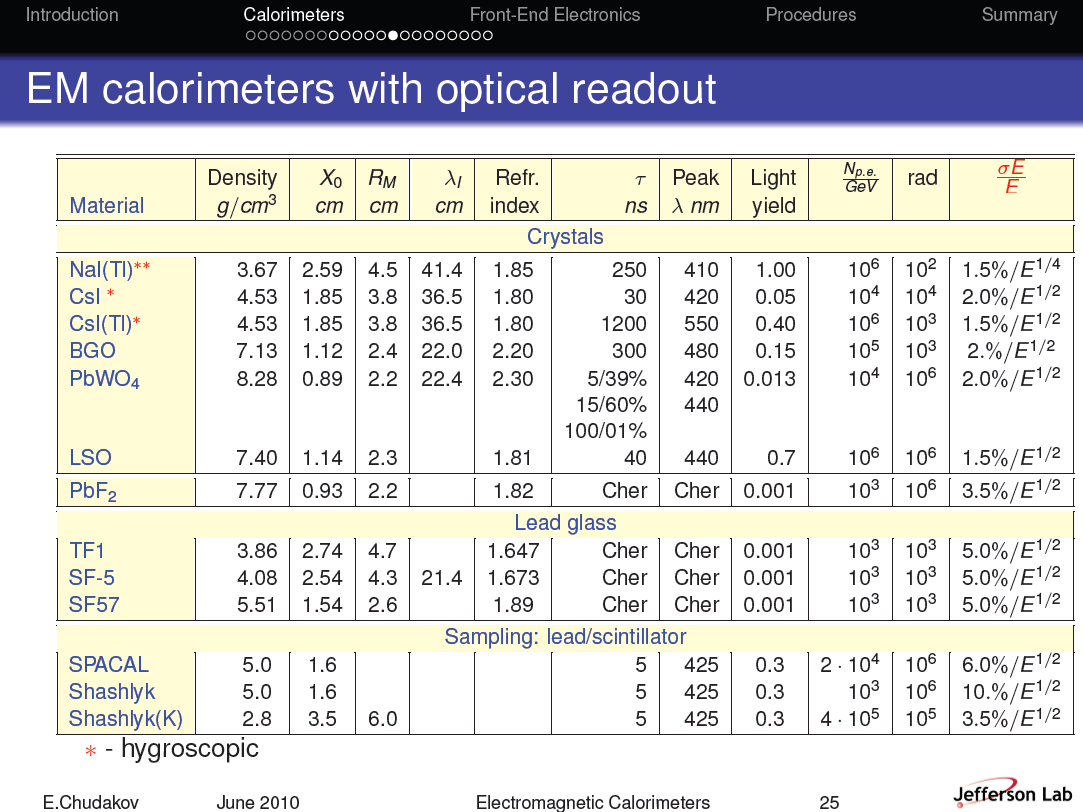 13
module to readout connection
PMT entrance (1.13” D)
Shielding tube (1.4” D)
Spring (1.4” D)
Readout base (1.13”D)
Metal plate (dash line)
1st support plate
2nd support plate
3rd support plate
box and support
A: 4 wheels to move all direction
B: 2 long bars for bottom support
G: 2 short bars for bottom support
C:  2 bars for vertical support
D: 2 bars to lift the box
E:  4 bars to connect the box
F:  the box
H: stopper (2 pieces at both ends or 1 bar across) 

Features of the box: 
weight about 250lb , height 25cm, width 21cm, length 80cm. At the bottom, 8 threaded holes with 0.22” diameter 0.39” depth for connection.

Features of the support:
It can support the box and be stable. Other pieces could be added to make it work.
D can move along C with some gears so the box can be easily tilted at angles from 0 to 40 degree
As compact as possible. the bottom of module to floor need to be less than 15cm, so that at largest angle 40 degree, it won’t go over the vertical clearance about 85cm.
Side view
E
F
E
D
C
E
E
H
G
G
B
A
A
G
C
C
E
E
Bottom view
F
D
D
E
E
Pion rejections leads the design
Reach 100:1 pion rejection
0.6mm lead/1.5mm scintillator 200 layers, 42cm in length (20 X0)
Electron Efficiency
1/(Pion rejection)
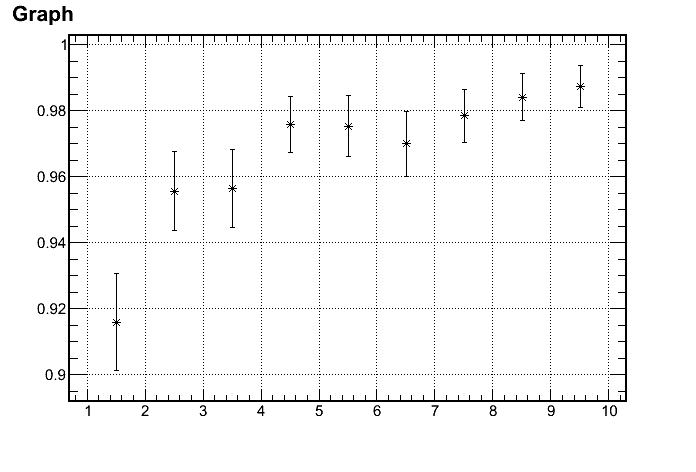 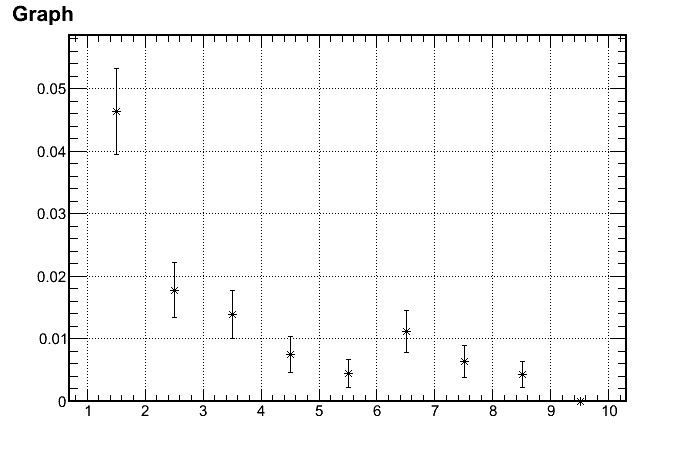 97%
1/100 Rejection
p (GeV)
p (GeV)
Active:
3~7 GeV
SoLID Collaboration Meeting
Jin Huang <jinhuang@mit.edu>
16
ECAL Design: Lateral Size
Good Balance
block Size (cm)
The edge effect - PVDIS
Have largest indenting angle 
Calorimeter edge to target center -> 40 degree
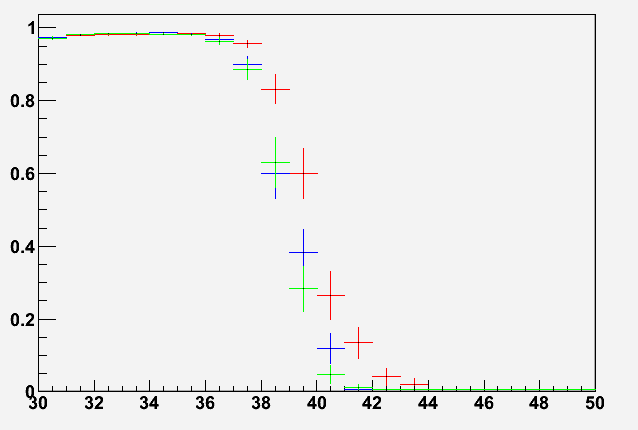 P<4GeV
4GeV<P<8GeV
P>8GeV
Electron energy deposition in EC
Physics Need
Geometric limit
95% Contain
Azimuthal angle at target
SoLID Collaboration Meeting
Jin Huang <jinhuang@jlab.org>
18
ECAL Shashlik
Dimensions		38.2x38.2 mm2
Radiation length	17.5mm
Moliere radius 	36mm
Radiation thickness 	22.5 X0
Scintillator thickness	1.5mm
Lead thickness	0.8mm
Radiation hardness 	500 krad
Energy resolution	6.5%/√E   1%
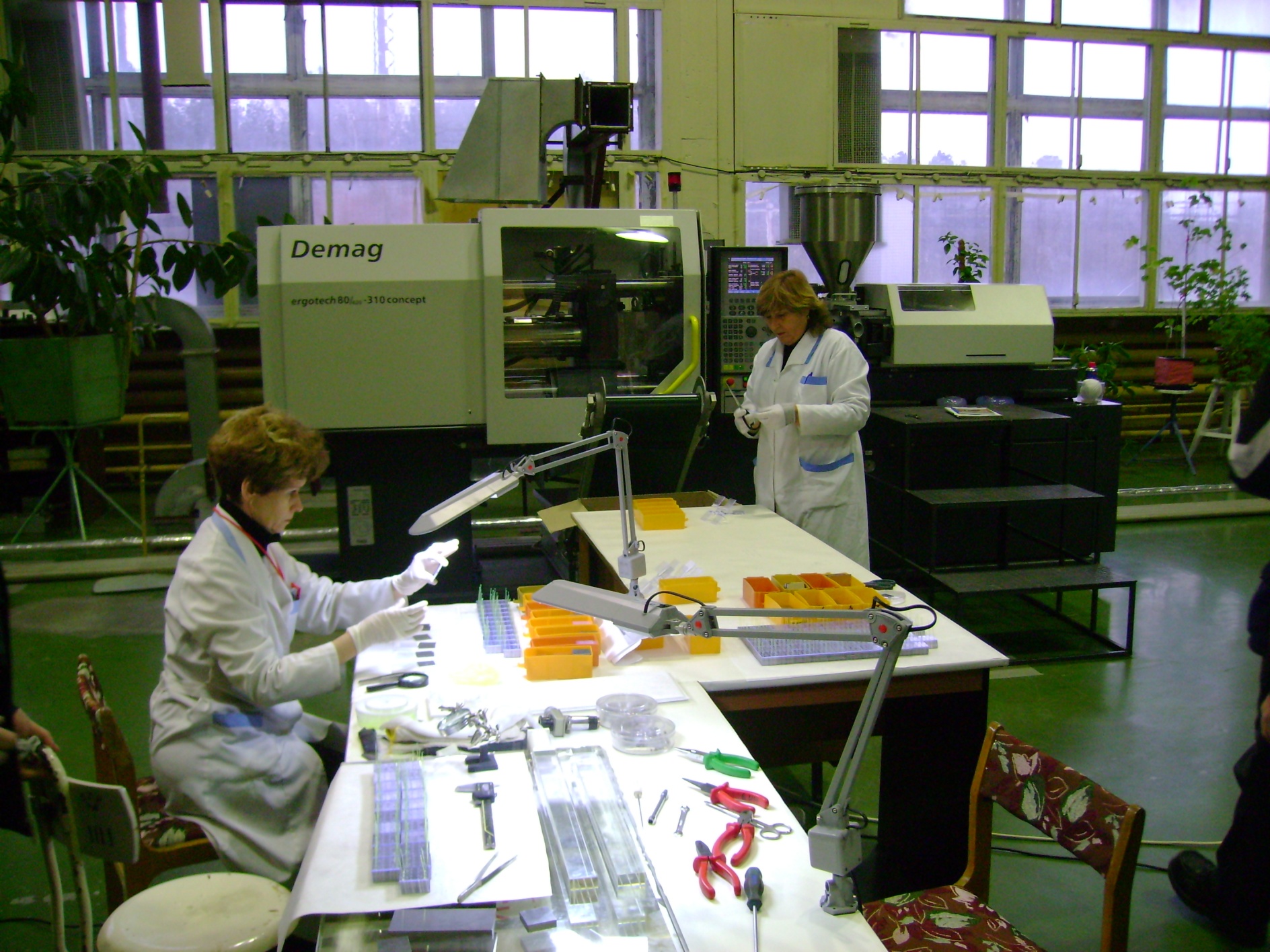 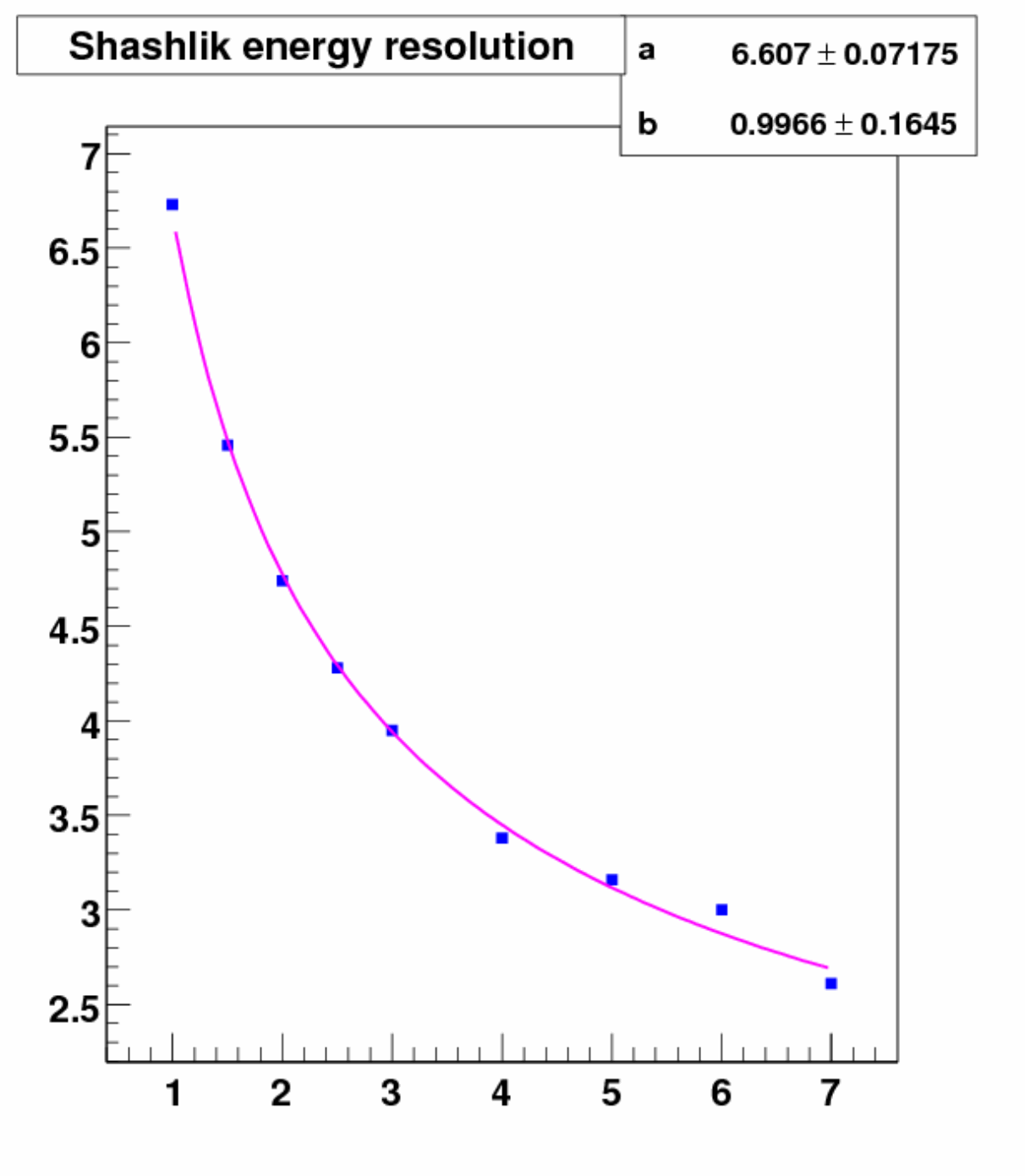 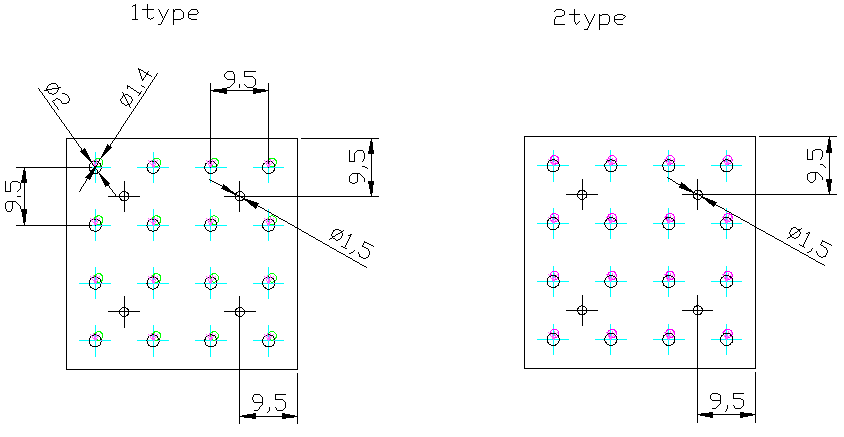 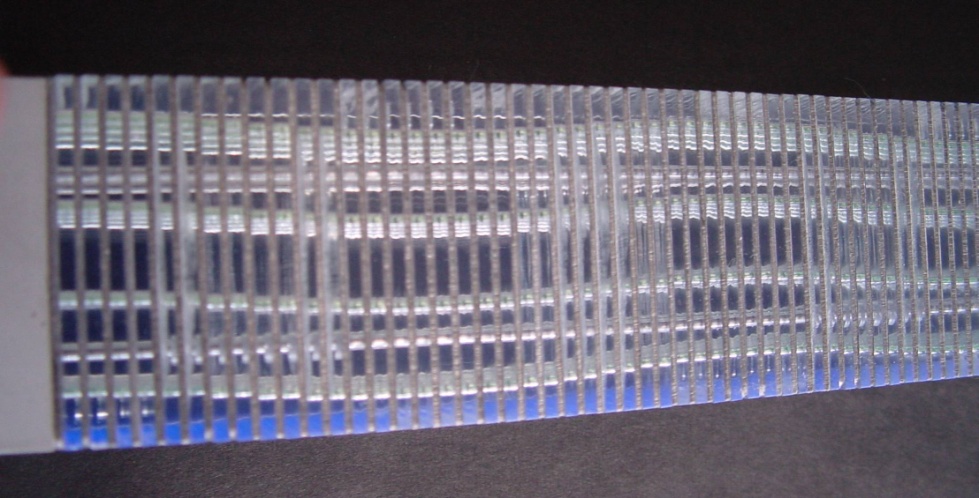 19
IHEP Scintillator Fasilities
www.ihep.ru/scint/index-e.htm
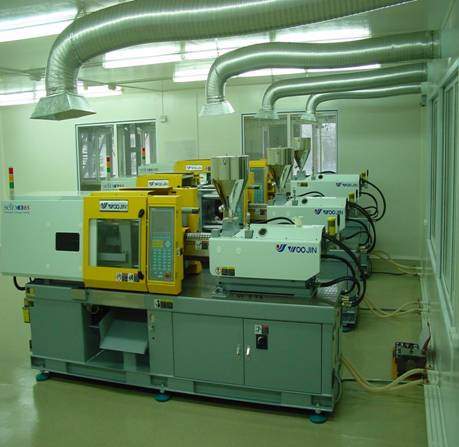 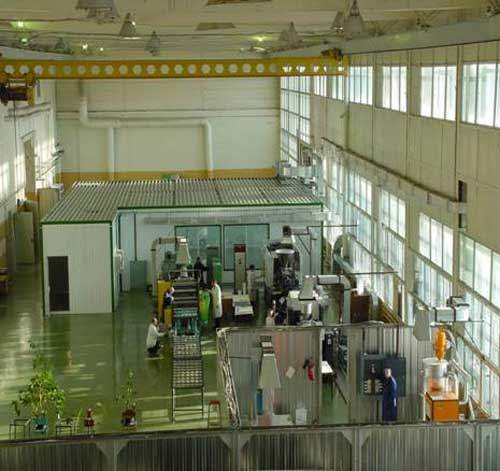 NA62, 21 October 2010
V.Polyakov, Shashlik calorimeter
20